Carrot – கேரட் (carrot)
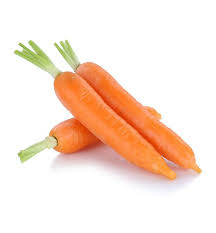 மிளகாய் - milagaai
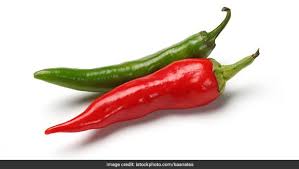 பூசணிக்காய்- poosanikaai
தக்காளி - thakkali
வெங்காயம்- vengaayam
முள்ளங்கி- mullangi
பாகற்காய்- paagarkaai
முட்டைகோஸ்- muttaigose